A proposal of the Multidisciplinary Joint Committee on Adolescent Medicine and Health  Prof. Pierre-André Michaud, Chair
A short set of objectives to be implemented in the training syllabus of UEMS residents
UEMS, October 2021
The adolescent developmental needs: a challenge for physicians
Self confidence
Autonomy
Health promoting behaviour
Exploration/risks
Poor adherence
Lack of anticipation
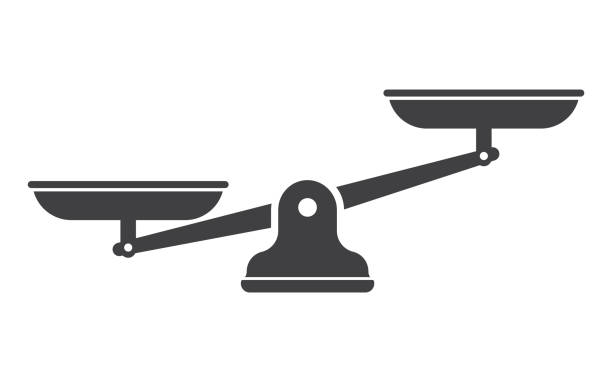 No miracle drug against..
Violence, injuries and accidents
Suicide
Unsafe sex
Substance use disorders
Eating disorders
[Speaker Notes: There are effective procedures and drugs against children's diseases, but no miracle medication against the main causes of death, and health problems of adolescents, typical of this period of life. Specialists of many disciplines should be able to tackle these bio-psychosocial issues within their activity with young people]
Training of European specialists: not enough!
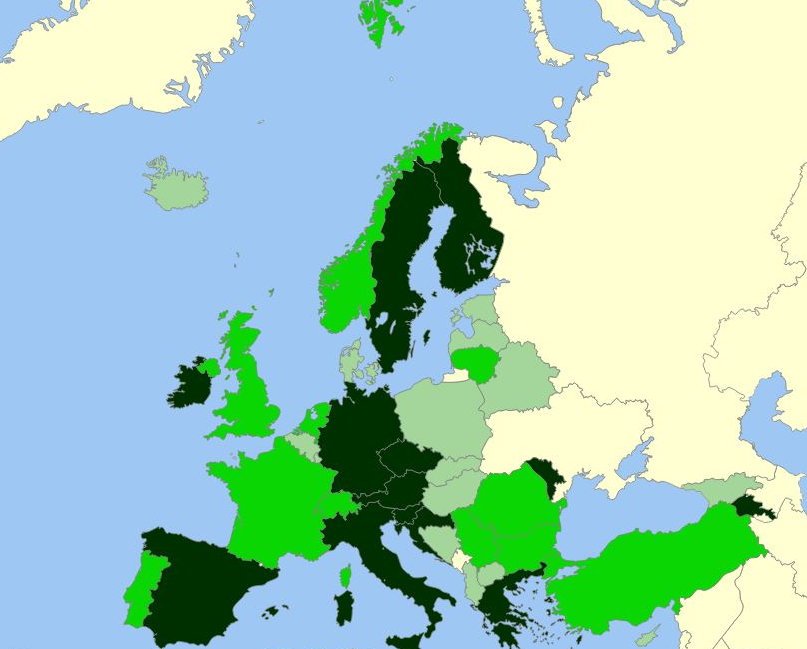 15 countries ONLY provide stand alone training in adol. medicine to paediatric residents
3-5 countries ONLY provide stand alone training in adol. medicine to other specialists
Michaud & al. EJP, 2019
[Speaker Notes: A recent publication jointly produced by the EAP and the MOCHA network shows that a minority of European countries provide standalone training to residents in paediatrics, and only a handful to other specialists]
Four main training goals: concepts
competency-based 
integrate knowledge, attitude and skills 
driven both by the CanMEDS model
new concept of Entrustable Professional Activities
[Speaker Notes: There are effective procedures and drugs against children's diseases, but no miracle medication against the main causes of death, and health problems of adolescents, typical of this period of life. Specialists of many disciplines should be able to tackle these bio-psychosocial issues within their activity with young people]
Four main training goals
initiates and conducts the consultation in a developmentally appropriate way
assesses and responds to the patient's lifestyle/behaviour in a non-judgmental way, paying attention to problematic areas  
performs a physical examination taking into account the adolescent growth and development  
provides appropriate care to an AYA suffering from a chronic condition and facilitates transition and adaptation to adult health care settings
[Speaker Notes: There are effective procedures and drugs against children's diseases, but no miracle medication against the main causes of death, and health problems of adolescents, typical of this period of life. Specialists of many disciplines should be able to tackle these bio-psychosocial issues within their activity with young people]
A call to UEMS specialists:Please provide feedback to the MJC’s membersFinal version during the next UEMS meetingspierre-andre.michaud@chuv.ch
[Speaker Notes: Up to you Rob, as how to attract t these colleagues: circulate a list with email addresses ? Contact them during the breaks, etc
TO BE DISCUSSED]